Ciekawe dane liczbowe
o Szwecji, Belgii, Turcji 
i Wielkiej Brytanii
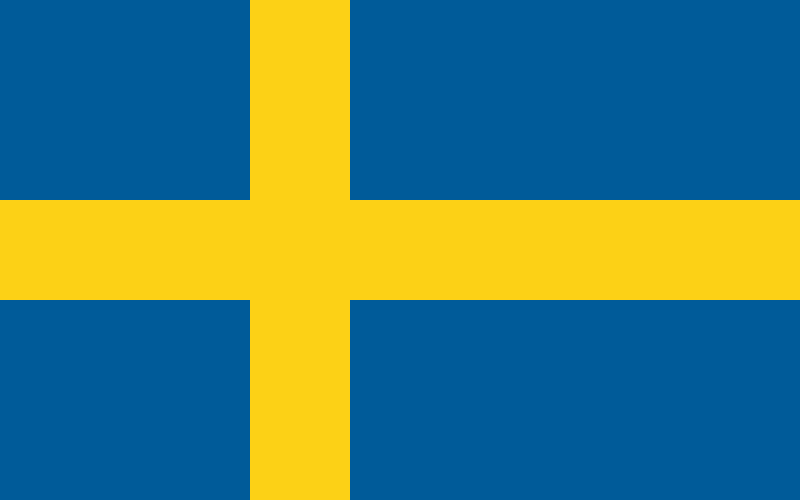 Szwecja
Ciekawe dane liczbowe:
 40% szwedzkich kobiet i 32% szwedzkich mężczyzn w wieku
    25 - 64 lat uczestniczy w kształceniu lub szkoleniu.
 W Nordstan w Göteborgu znajduje się największe w Europie 
     centrum handlowe z około 180 sklepami i 150 biurami na 
     320 000 metrów kwadratowych. 
 Szwecja liczy ponad 9 000 000 ludności, z czego 84% populacji
    żyje w miastach.
  Stockholm Globe Arena jest największym na świecie budynkiem
     w kształcie półkuli, o średnicy 110 metrów, wewnętrznej   
     wysokości 85 metrów i łącznej objętości 600 000 m³.  Jest to 
     również największy na świecie model 
    Układu Słonecznego.
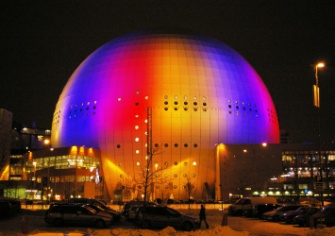 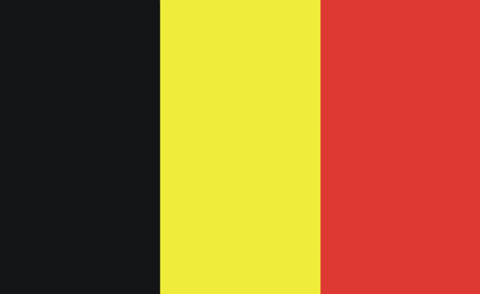 Belgia
Ciekawe dane liczbowe:
 Belgia produkuje ponad 800 różnych piw.     
 Belgowie piją średnio 150 litrów piwa na osobę rocznie.
 Belgia produkuje 220 000 ton czekolady rocznie, co stanowi 22 kg czekolady
    na osobę.
 Belgia ma najwyższy odsetek kobiet - ministrów na świecie (55% w 2010r.).
 Belgijski Tramwaj ma 68 km długości i jest najdłuższą linią tramwajową na 
    świecie.
 80% graczy bilardowych korzysta z kulek wyprodukowanych w Belgii.
 W Brukseli na 1 kilometr kwadratowy przypada 138 restauracji .
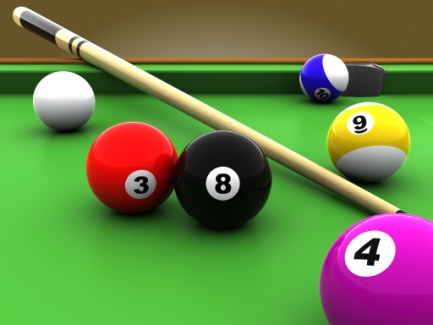 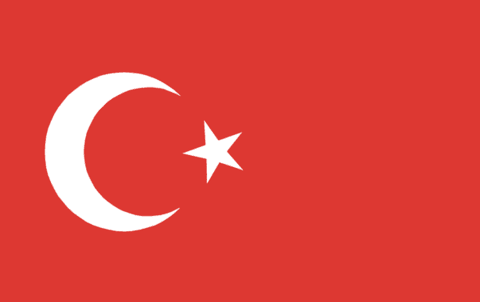 Turcja
Ciekawe dane liczbowe:
 W Istambule znajduje się słynny Grand Bazaar. Jest to 540-letni  
    zadaszony pasaż handlowy z 64 ulicami, 4000 sklepami i 22 
    wejściami, w którym pracuje 25 000 pracowników.
 W Turcji gniazduje około 453 gatunków ptaków.
 Liczba gatunków kwiatów w Turcji wynosi około 9 000, z czego 
    3000 to endemity. 
 Turcja jest ojczyzną leszczyny, pochodzi z niej 70% światowej 
    produkcji orzechów laskowych.
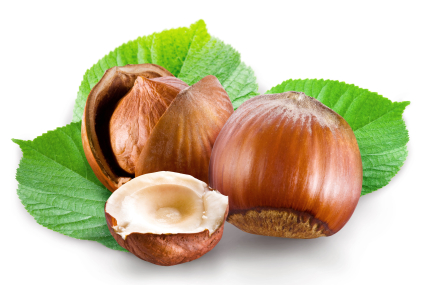 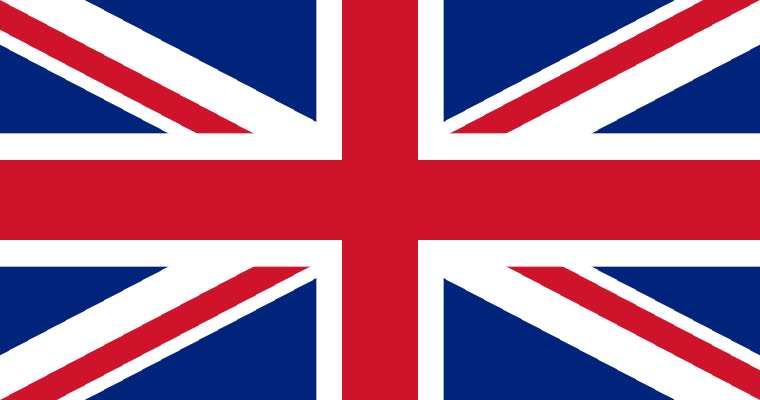 Wielka Brytania
Ciekawe dane liczbowe:
 99% Brytyjczyków posiada umiejętność pisania i czytania. 
 W 2011r. w Wielkiej Brytanii wyprodukowano 1,46 milionów aut.
 Brytyjska sieć kolejowa składa się z 33 000 km torów.
 W 2006 roku w kraju było 398 366 km dróg (w tym 3520 km
    autostrad), co daje wskaźnik gęstości wynoszący 162,7 km/100 km². 
 Według danych z 2003r. żegluga śródlądowa wykorzystywała drogi 
    wodne o łącznej długości 3200 km, lecz tylko 620 km spełniało 
    warunki umożliwiające regularny 
   transport towarów.
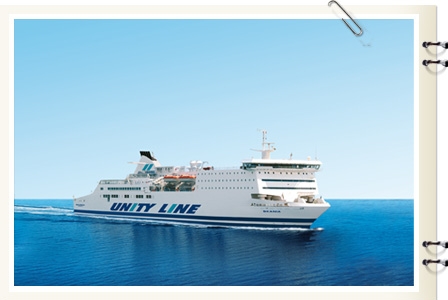 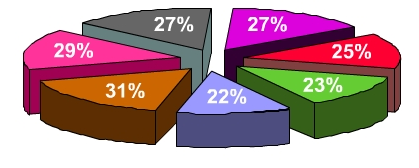 Porównania
Religie
Mieszkańcy
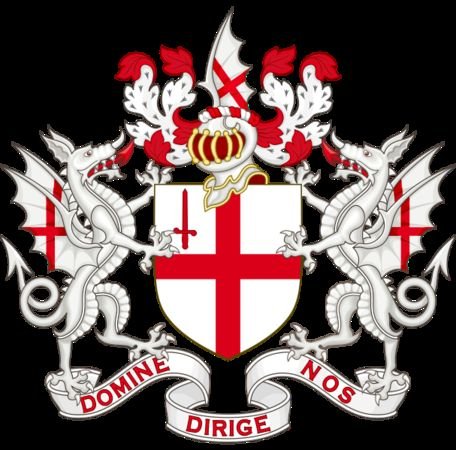 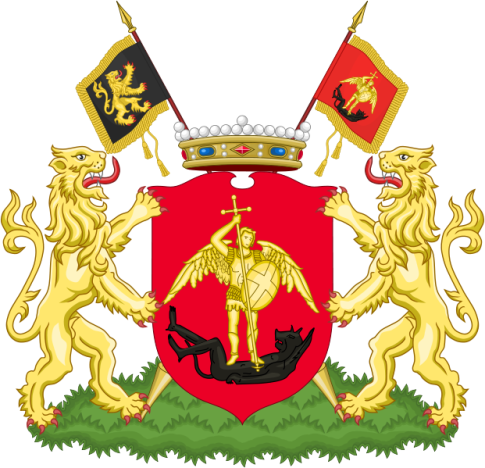 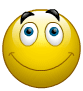 Dziękuję za uwagę!
WYKONAŁA: ALEKSANDRA BIAŁEK Z 5A